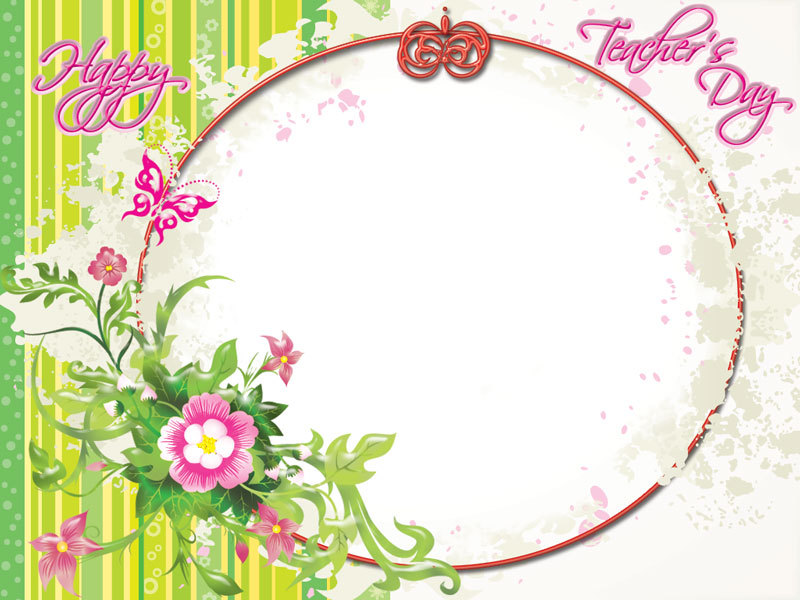 Xin chào mừng thầy, cô và các em học sinh
Tiếng Việt:( Tiết 117)
GV:Trần Thị Nở
KHỞI ĐỘNG
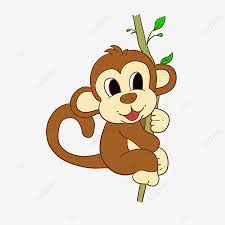 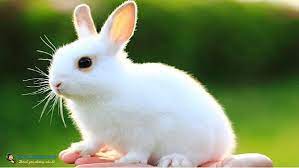 cái bút
thời tiết
rau rút
viết chữ
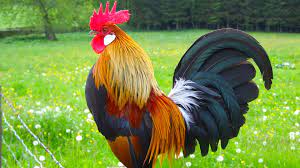 mứt Tết
gạo lứt
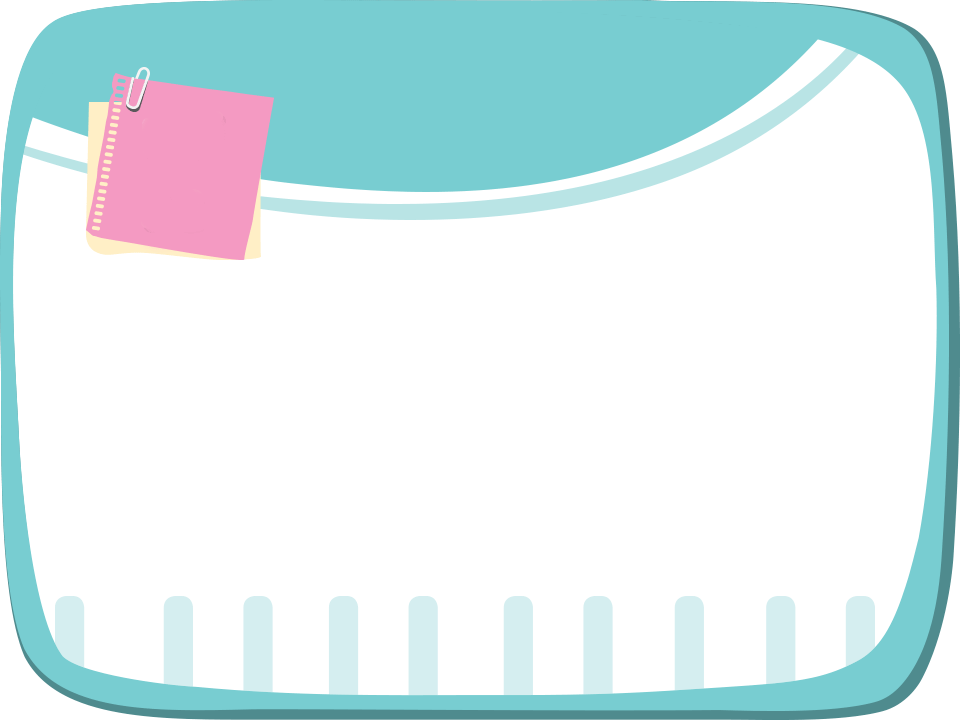 Thứ sáu ngày 10 tháng 11 năm 2023
Bài
10E
(Tiết 117)
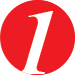 Nghe – nói
Đóng vai các con vật trong tranh.
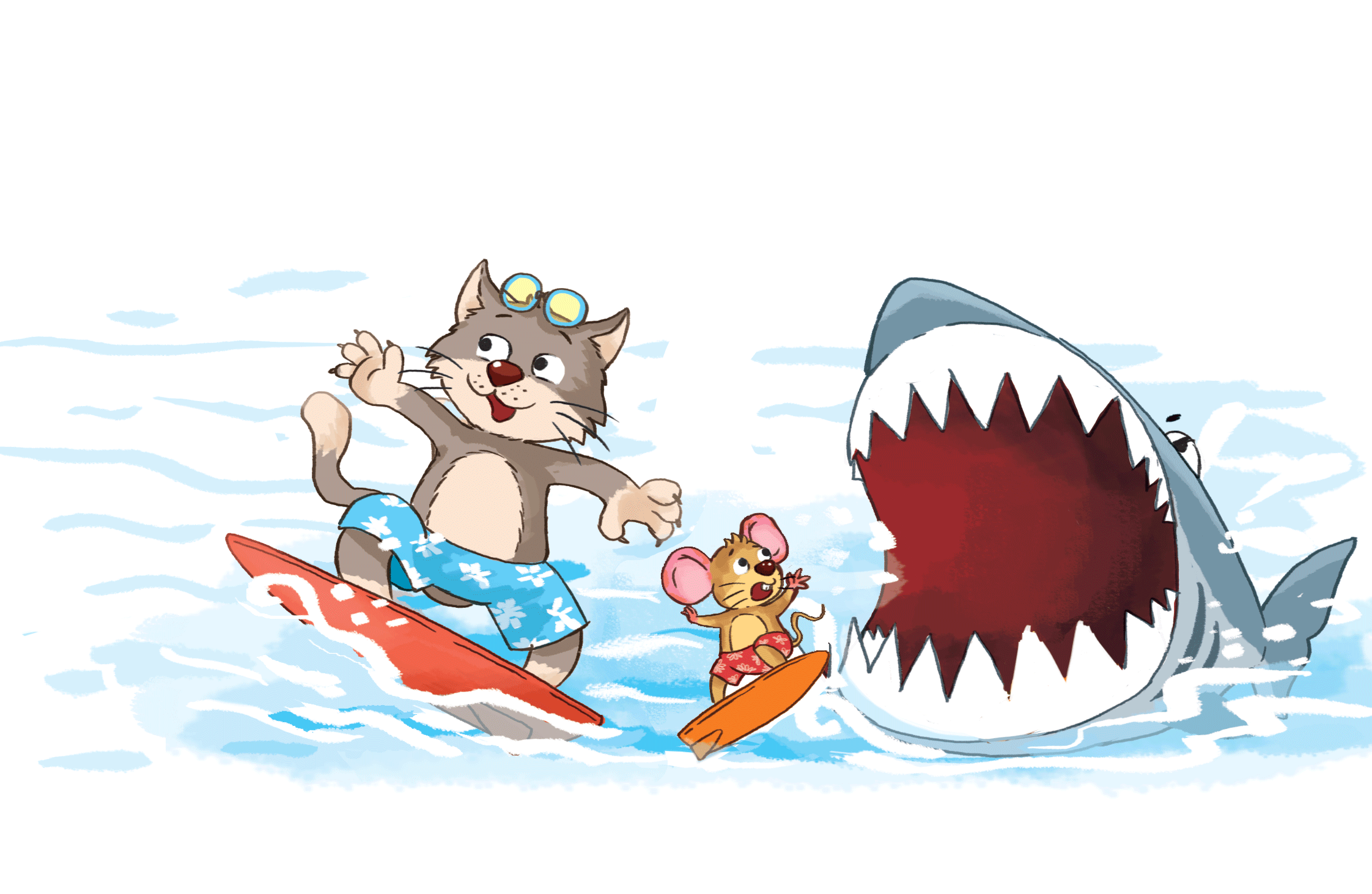 Lướt ván thôi!
Chuột nhắt ơi!
Trời đất ơi!
Cá dữ nuốt tôi!
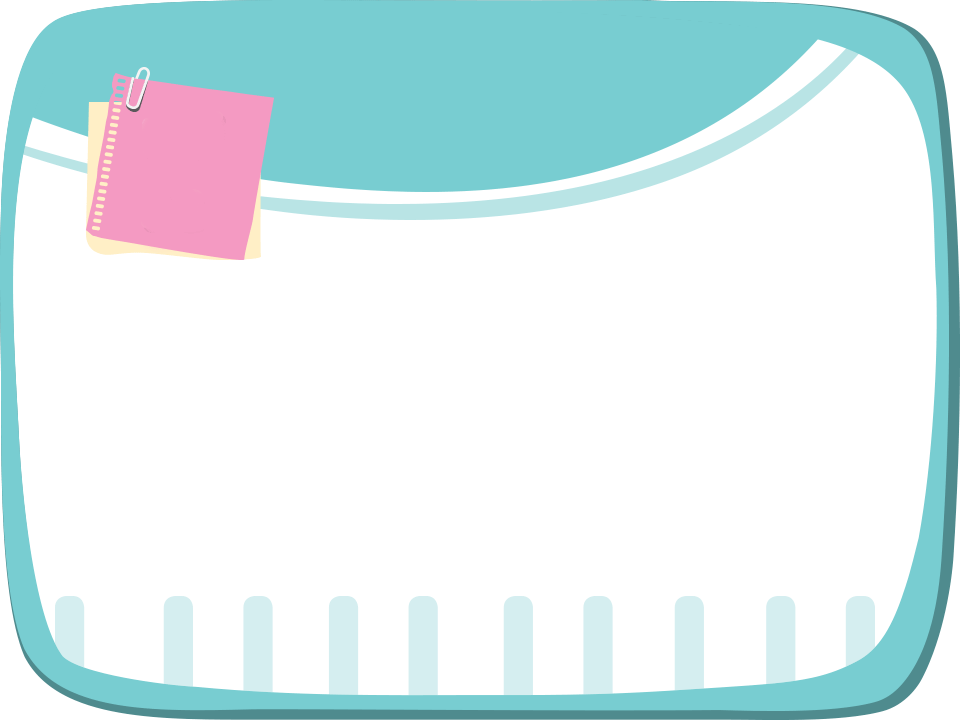 Thứ sáu ngày 10 tháng 11 năm 2023
Bài
10E
uôt   ươt
Thứ sáu ngày 10 tháng 11 năm 2023 
               Bài 10E:   uôt    ươt
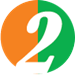 Đọc
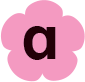 ch
uôt
chuột
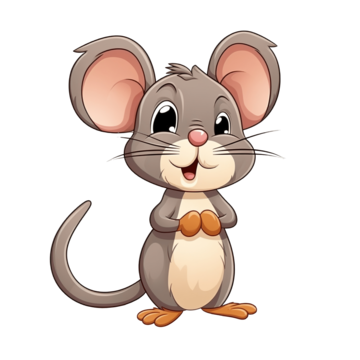 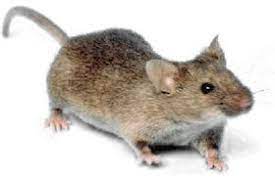 chuột nhắt
Thứ  sáu ngày 10 tháng 11 năm 2023 
 Bài 10E:   uôt   ươt
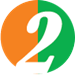 Đọc
chuột nhắt
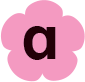 ch
uôt
chuột
Thứ sáu ngày 10 tháng 11 năm 2023 
              Bài 10E:   uôt   ươt
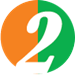 Đọc
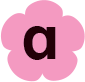 l
ươt
lướt
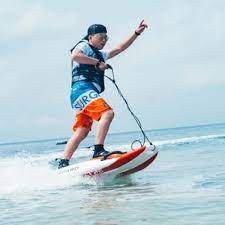 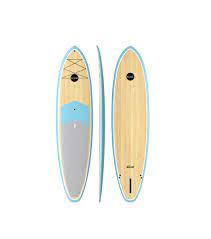 lướt ván
Thứ sáu ngày 10 tháng 11 năm 2023 
              Bài 10E:   uôt  ươt
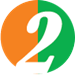 Đọc
lướt ván
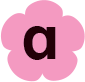 l
ươt
lướt
Thứ sáu ngày 10 tháng 11 năm 2023 
             Bài 10E:   uôt   ươt
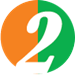 Đọc
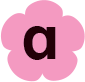 chuột nhắt
lướt ván
ươt
ch
l
uôt
chuột
lướt
Thứ sáu ngày 10 tháng 11 năm 2023 
             Bài 10E:   uôt   ươt
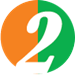 Đọc
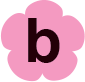 rượt đuổi
cầu trượt
buốt giá
Thứ sáu ngày 10 tháng 11 năm 2023 
             Bài 10E:   uôt   ươt
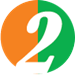 Đọc
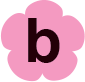 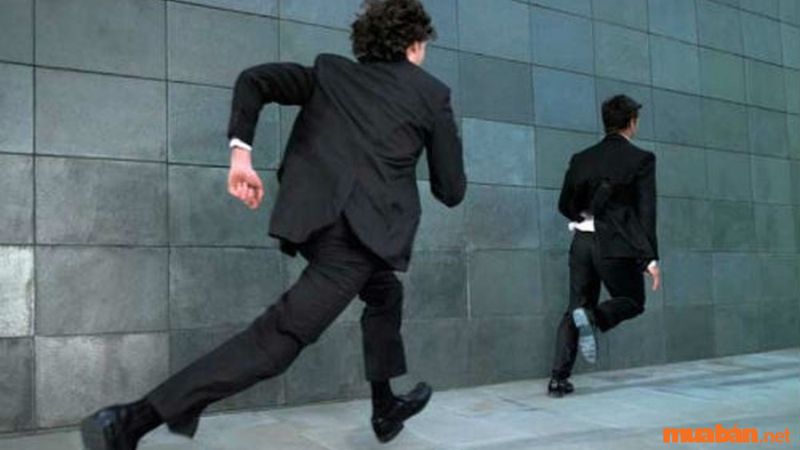 Thứ sáu ngày 10 tháng 11 năm 2023  
             Bài 10E:   uôt   ươt
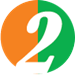 Đọc
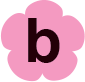 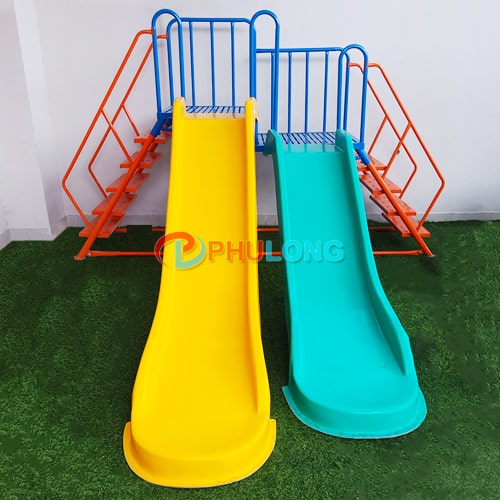 Thứ sáu ngày 10 tháng 11 năm 2023 
             Bài 10E:   uôt   ươt
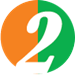 Đọc
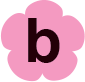 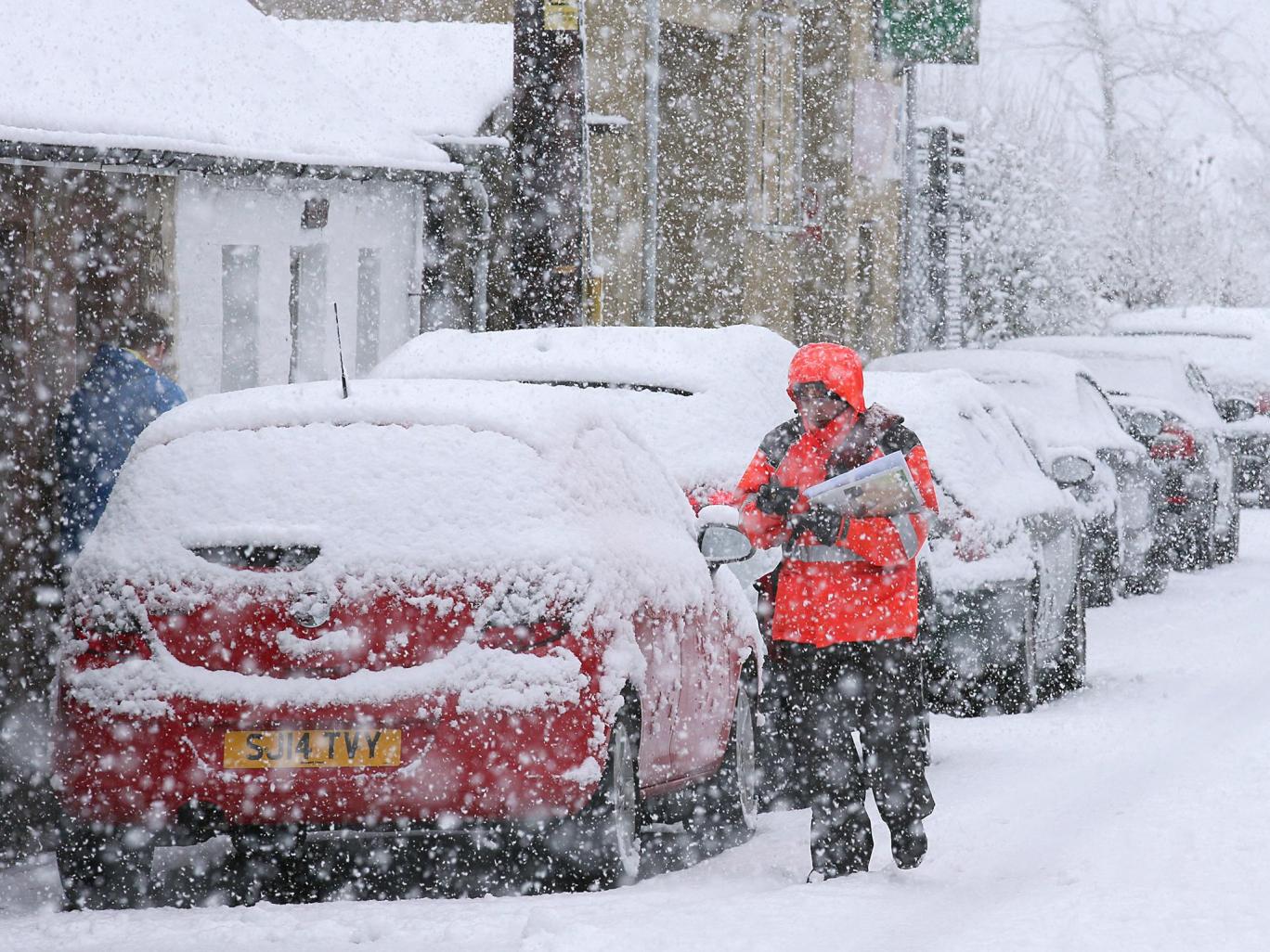 Thứ  sáu ngày 10 tháng 11 năm 2023 
             Bài 10E:   uôt   ươt
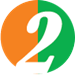 Đọc
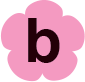 rượt đuổi
cầu trượt
buốt giá
Thứ sáu ngày 10 tháng 11 năm 2023  
             Bài 10E:   uôt   ươt
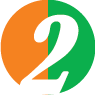 Đọc
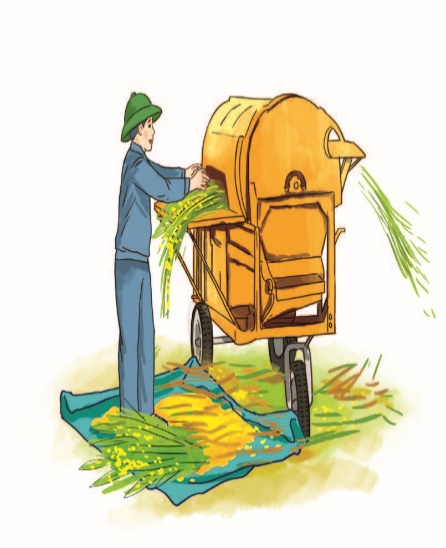 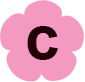 tuốt lúa
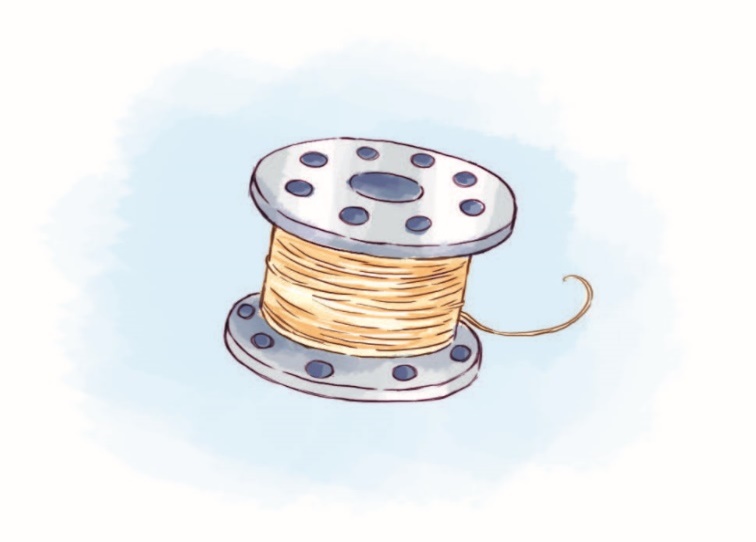 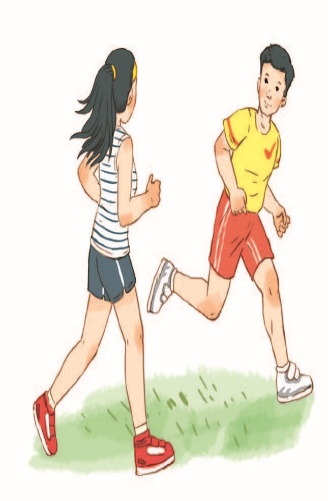 vượt lên
suốt chỉ
Thứ sáu ngày 10 tháng 11 năm 2023 
             Bài 10E:   uôt   ươt
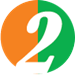 Đọc
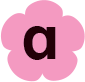 chuột nhắt
lướt ván
ch
ươt
uôt
l
lướt
chuột
rượt đuổi
cầu trượt
buốt giá
suốt chỉ
tuốt lúa
vượt lên
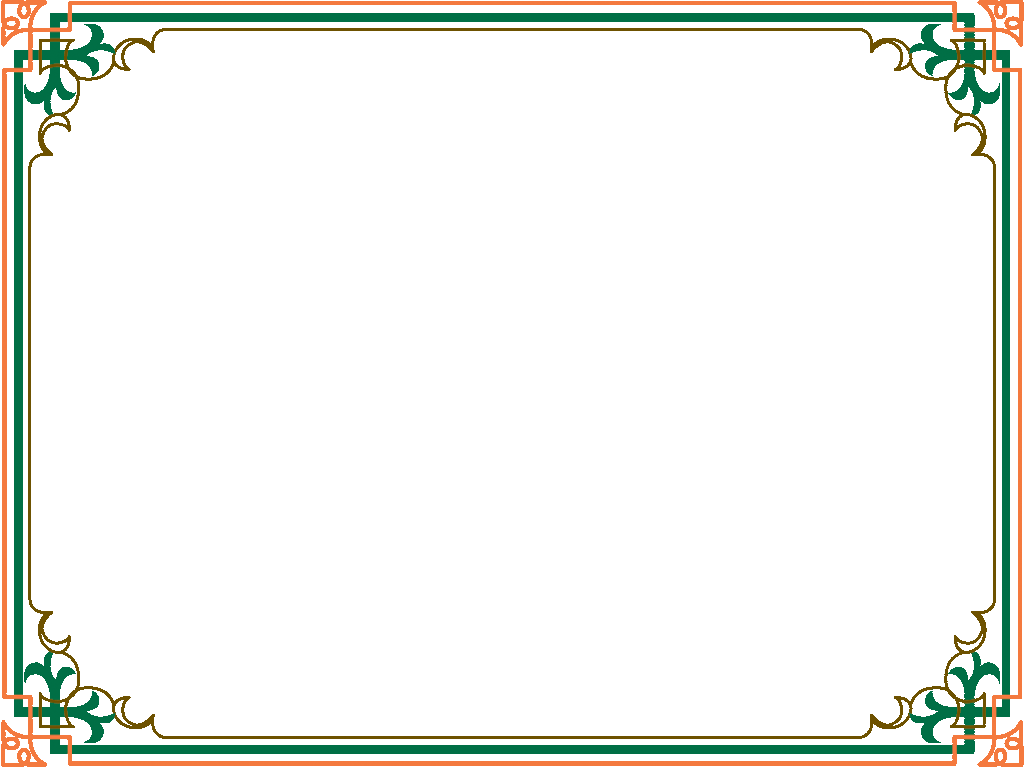 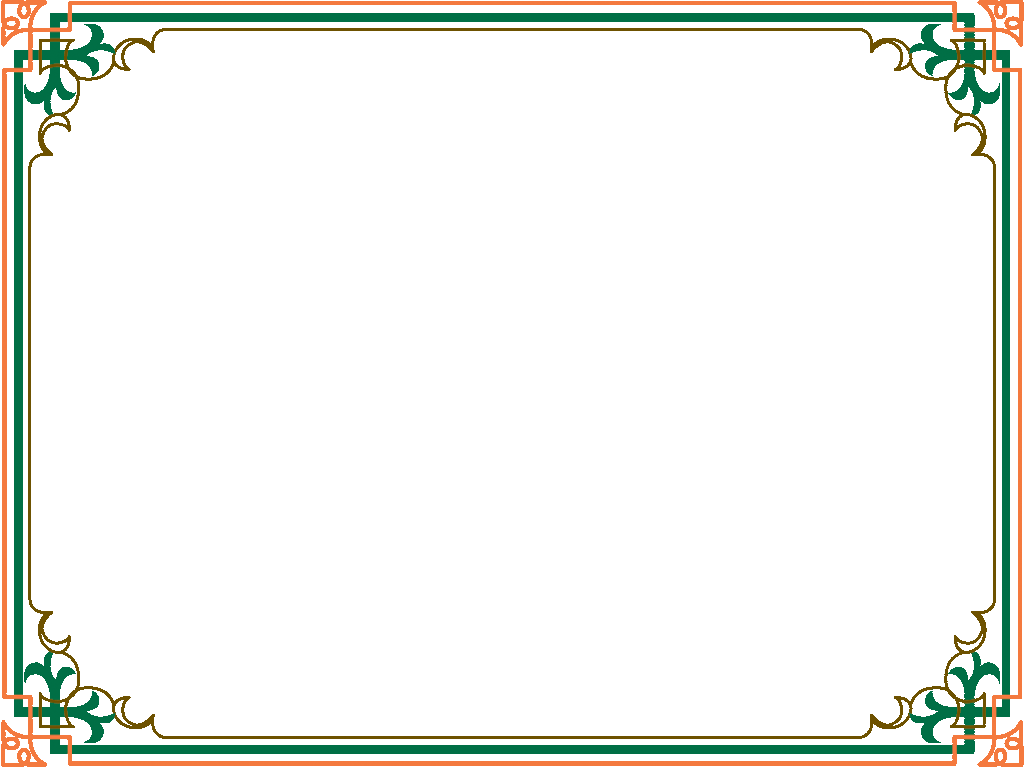 Thứ sáu ngày 10 tháng 11 năm 2023  
             Bài 10E:   uôt   ươt
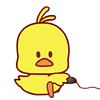 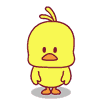 Cảm ơn thầy cô đã chú ý lắng nghe
Chúc các em học tốt!
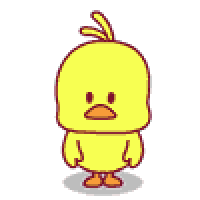